Learning Everything about Anything: Webly-Supervised Visual Concept Learning
Santosh K. Divvala, Ali Farhadi, Carlos Guestrin
Overview
Fully-automated approach for learning models for a wide range of variations within a concept; such as, actions, interactions, attributes, etc.
Need to discover the vocabulary of variance
Vast resources of online books used
Data collection and modelling steps intertwined => no need for explicit human supervision in training the models
Introduce a novel “webly-supervised” approach to discover and model the intra-concept visual variance.
Contributions
A novel approach, using no explicit supervision, for: 1) discovering a comprehensive vocabulary2) training a full-ﬂedged detection model for any concept
Showing substantial improvement over existing weakly supervised state-of-the-art methods
Presenting impressive results for unsupervised action detection
An open-source online system (http://levan.cs.washington.edu/) that, given any query concept, automatically learns everything visual about it
[Speaker Notes: Comprehensive vocabulary covers: covering actions, interactions, attributes, and beyond concepts include: scenes, events, actions, places, etc.
ii. For some categories, their results are on par with the supervised state-of-the-art. 
iii. ﬁrst time this has been done
iv. Their system has learned over 50,000 visual models that span over 150 concepts, and has annotated more than 10 million images with bounding boxes.]
Main motivation
Scalability
 
Exhaustively covering all appearance variations, while requiring minimal or no human supervision for compiling the vocabulary of visual variance
The Problem
Learn all possible appearance variations of a concept (everything) of different concepts for which visual models are to be learned (anything)
Related Work
Taming intra-class variance: Previous works use simple annotations based on aspect-ratio, viewpoint, and feature-space clustering. 
Weakly-supervised object localization: 1) Poor existing image-based methods when object is highly cluttered or when it occupies only a small portion of the image (e.g., bottle). 2) Video-based methods perform poorly when there are no motion cues (e.g., tv-monitor). 3) Models of all existing methods trained on weakly-labeled datasets where each training image or video contains the object
Learning from web images:  Either the data is not labelled precisely enough or requires manual labelling.
[Speaker Notes: Taming intra-class variance: Can only tackle simple appearance variations of an object.
--
 Their method produces well-performing models that achieve state-of-the-art performance on the benchmark PASCAL VOC dataset.]
The Conventional Approach
Variance discovery: Discover the visual space of variance for the conceptNeed a manually deﬁned vocabulary (relying on benchmark datasets)
Gather the training data i.e., images and annotations
Variance modeling: Design a powerful model that can handle all the discovered intra-concept variationsUsually done using divide and conquer, independently of variance discovery. (the training data within a category is grouped into smaller sub-categories of manageable visual variance, and the data are partitioned based on viewpoint, aspect-ratio, poselets, visual phrases, taxonomies, and attributes)
[Speaker Notes: Poselets are parts that are tightly clustered in both appearance and configuration space.Visual phrases correspond to chunks of meaning bigger than objects and smaller than scenes.]
Problems with the conventional approach
How can we gather an exhaustive vocabulary that covers all the visual variance within a concept? 
How can we discover the vocabulary, gather training data and annotations, and learn models without using human supervision?
[Speaker Notes: How can we learn everything
About anything]
Drawbacks of Supervision in Variance Discovery
Extensivity: a manually-defined vocabulary may have cultural biases, leading to the creation of very biased datasets.

Speciﬁcity: tedious to define all concept-specific vocabulary (e.g., ‘rearing’ can modify a ‘horse’ with very characteristic appearance, but does not extend to ‘sheep’)
[Speaker Notes: Extensivity: , ‘ﬁre-walking’ is a popular phenomenon only in some parts of the world, and thus may get excluded in the vocabulary of ‘walking’. a more exhaustive vocabulary results in limited variance within each group, and thereby potentially alleviates the need for sophisticated models.]
Drawbacks of Supervision in Variance Modeling
Flexibility: best for annotations to be modified based on feature representation and the learning algorithm. 

Scalability: creating a new dataset or adding new annotations to an existing dataset is a huge task. Also, since the modelling step and the discovery step are done independently, the annotations for modeling the intra-concept variance are often disjoint from those gathered during variance discovery.
[Speaker Notes: Flexibility: E.g., a human annotator might decide that a grouping based on horse breeds is best for shape detection, while the learning algorithm might discover that  a grouping based on actions is better (e.g, jumping horse, reining horse’)]
The New Technical Approach
Vocabulary of variance discovered using vast online books (Google Books Ngrams) => both extensive and concept-specific
Can query Google Ngrams in Python: https://pypi.python.org/pypi/google-ngram-downloader/
Visual variance modeled by intertwining the vocabulary discovery and the model learning steps.
Use recent progress in text-based web image search engines, and weakly supervised object localization methods
Discovering the vocabulary of variance
Use the Google books ngram English 2012 corpora to obtain all keywords 
Speciﬁcally the dependency gram data (contains parts-of-speech (POS) tagged head=>modiﬁer dependencies between pairs of words)
POS tags help partially disambiguate the context of the query
Selected ngram dependencies for a given concept have modiﬁers that are tagged either as noun, verb, adjective, or adverb. 
Sum up the frequencies across different years
End up with around 5000 ngrams for a concept 
Not all concepts are visually salient => use a simple and fast image-classiﬁer based pruning method
[Speaker Notes: Not all the ngrams gathered using the above procedure are visually salient, e.g., ‘particular horse’, ‘last horse’, etc.While their model learning procedure is robust to such noise, it would be unnecessary to train full-ﬂedged detectors for irrelevant ngrams.]
Classifier-based Pruning
[Speaker Notes: E.g. of pruned ngrams: synonymous items (‘sledge horse’ and ‘sleigh horse’)  and some non-synonymous ngrams corresponding to visually similar entities (e.g., ‘eating horse’ and ‘grazing horse’)
Ignore near duplicate images
5)   Using dense HOG (Histogram of Oriented Gradients) features10% is a low value for this threshold, so that only totally irrelevant ngrams are discounted]
Space of Visual Variance
[Speaker Notes: Coverage = diversity
Rank-based measure used to avoid issues with uncalibrated classifier scores

There exists a greedy solution within a constant approximation of the optimal solution. 
They use the same algorithm to also merge similar ngrams together to form superngrams, revealing interesting relations between ngrams by merging visually similar actions, interactions, and attributes. E.g., their method discovers the following ngrams of ‘horse’ as visually similar: {tang horse, dynasty horse}, {loping horse, cantering horse}, {betting horse, racing horse}, etc. 
=> Number of ngrams down to around 250 superngrams.]
Model Learning
Images for training the detectors gathered using Image Search with the query phrases as the ngrams constituting the superngram
200 full-sized, ‘full’ color, ‘photo’ type images downloaded per query 
Images resized to a maximum of 500 pixels (preserving aspect-ratio)
All near-duplicates discarded
Images with extreme aspect-ratios discarded
Training a mixture of roots:  Trained a separate Deformable Parts Model (DPM) for each ngram where the visual variance is constrained. a) Initialized the bounding box to a sub-image within the image that ignores the image boundaries.b) Initialized the model using feature space clustering c) To deal with appearance variations (e.g., ‘jumping horse’ contains images of horses jumping at different orientations), they used a mixture of components initialized with feature space clustering. Since approximately 70% of the components per ngram act as noise sinks they ﬁrst trained root ﬁlters for each component and pruned the noisy ones.
[Speaker Notes: 6) The Deformable Parts Model (DPM): tool for tackling the intra-category diversity problem in object detection]
Model Learning (cont’d)
Pruning noisy components: Basically the same as the slide on classifier-based pruning
Merging pruned components: Basically the same as the slide on Space of Visual Variance
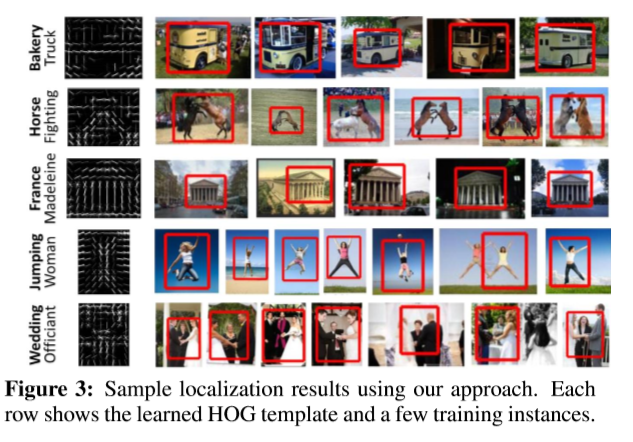 Strengths/Weaknesses of the approach
[Speaker Notes: Performs poorly on ‘ridingbike’, as the person riding the bike is localized along with the bike.One wonders how often such confusions happen.]
The Experimental Evaluation
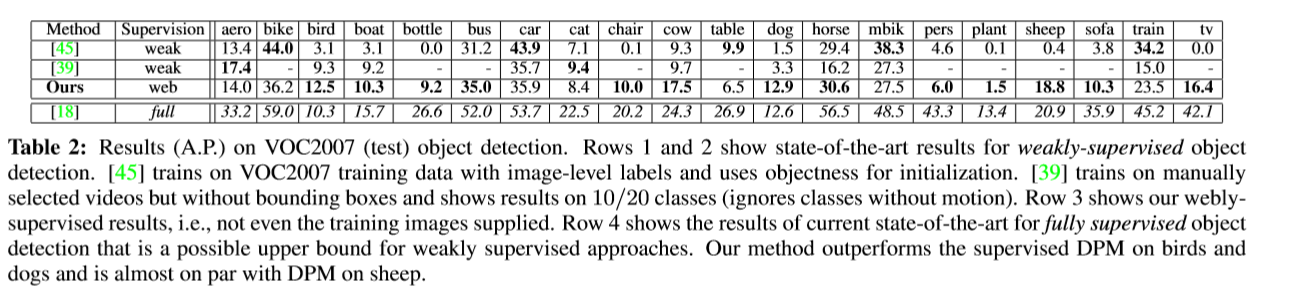 [Speaker Notes: Most challenging task of all: action detection (action has to both be identified and localized within a bounding box)]
Strengths and Weaknesses of the evaluation
Sources of errors:
Extent of overlap: e.g., an image of horse-drawn carriage would have the ‘proﬁle horse’, the ‘horse carriage’ and ‘horse head’ detected The VOC criterion demands a single unique detection box for each test instance that has 50% overlap => all the other valid detections are declared as false-positives either due to poor localization or multiple detections. 
Polysemy: e.g., the car model includes some bus-like car componentsThe VOC dataset exclusively focuses on typical cars (and moreover, discriminates cars from buses).
[Speaker Notes: Their evaluation allowed them to pinpoint sources of errors. (Good)

To tackle polysemy they propose: it might be possible to tune our model to account for dataset biases and thereby improve its performance. Is this a good and fair proposal?]
Discussion: Future direction
Some future directions (suggested by authors):
Coreference resolution: Determining when two textual mentions name the same entity. The Stanford state-of- the-art system does not link ‘Mohandas Gandhi’ to ‘Mahatma Gandhi’, and ‘Mrs. Gandhi’ to ‘Indira Gandhi’ in: “Indira Gandhi was the third Indian prime minister. Mohandas Gandhi was the leader of Indian nationalism. Mrs. Gandhi was inspired by Mahatma Gandhi’s writings.”Whereas, the method presented here finds the appropriate coreferences.
Paraphrasing: For example, they discovered that ‘grazing horse’ is semantically very similar to ‘eating horse’. Their method can produce a semantic similarity score for textual phrases. 
Temporal evolution of concepts: Can model the visual variance of a concept along the temporal axis, using year-based frequency information in the ngram corpus to identify the peaks over a period of time and then learn models for them. This can help in not only learning the evolution of a concept [26], but also in automatically dating detected instances [35].
Deeper image interpretation: E.g.,  providing object part boxes (e.g., ‘horse head’, ‘horse foot’, etc) and annotating object action (e.g., ‘ﬁghting’) or type (e.g., ‘jennet horse’). 
Understanding actions: e.g., ‘horse ﬁghting’, ‘reining horse’
[Speaker Notes: Coreference resolution: the method can provide useful semantic knowledge

Temporal evolution of concepts: Can help learn the evolution of a concept and automatically date detected instances

Understanding actions: Have discovered over 150 different variations of walking (e.g., ‘ball walking’, ‘couple walking’, ‘frame walking’)]